Plānošanas dokumenta 
Plāns "Pasākumu programma 
laba jūras vides stāvokļa panākšanai 
2022. - 2027. gadā"
Vides pārskata
Sabiedriskā apspriešana 
2022.Gada novembris-decembris
Stratēģiskais ietekmes uz vidi novērtējums veikts:
SIVN veikts un Vides pārskats izstrādāts saskaņā ar likumu „Par ietekmes uz vidi novērtējumu”, Ministru kabineta (turpmāk tekstā – MK) 2004. gada 23. marta noteikumiem Nr. 157 „Kārtība, kādā veicams ietekmes uz vidi stratēģiskais novērtējums” 
Stratēģiskā IVN nepieciešamību nosaka Likuma par ietekmes uz vidi novērtējumu 4.panta 3.daļā noteiktais, ka: (3) Stratēģisko novērtējumu veic plānošanas dokumentiem, arī tiem, kuri saistīti ar Eiropas Savienības līdzfinansējuma izmantošanu, un to grozījumiem, ja attiecīgos plānošanas dokumentus saskaņā ar normatīvajiem aktiem vai citiem noteikumiem izstrādā vai pieņem Saeima, Ministru kabinets, pašvaldība, valsts pašvaldību institūcija, cita atvasināta publiska persona vai cits subjekts, kuram deleģēts valsts pārvaldes uzdevums vai valsts īpašuma apsaimniekošana un MK noteikumu Nr.157. 2. punktā noteiktais, ka: «Saskaņā ar likuma “Par ietekmes uz vidi novērtējumu” 4.panta trešo daļu stratēģiskais novērtējums ir nepieciešams šādu veidu plānošanas dokumentiem: 2.1. nacionālā līmeņa attīstības plānošanas dokumentiem (turpmāk – valsts plānošanas dokuments)’’
Stratēģiskā IVN rezultāti ir apkopoti Vides pārskatā
Stratēģiskā ietekmes uz vidi novērtējuma mērķis ir:
SIVN vispārīgie uzdevumi ir:
novērtēt esošos vides apstākļus un sniegt informāciju lēmumu pieņēmējiem;
prognozēt plānošanas dokumenta īstenošanas iespējamās ietekmes uz vidi;
izstrādāt rekomendācijas ietekmju mazināšanai vai novēršanai;
nodrošināt sabiedrības informēšanu par plānošanas dokumenta izstrādi un iesaistīšana lēmumu pieņemšanas procesā.
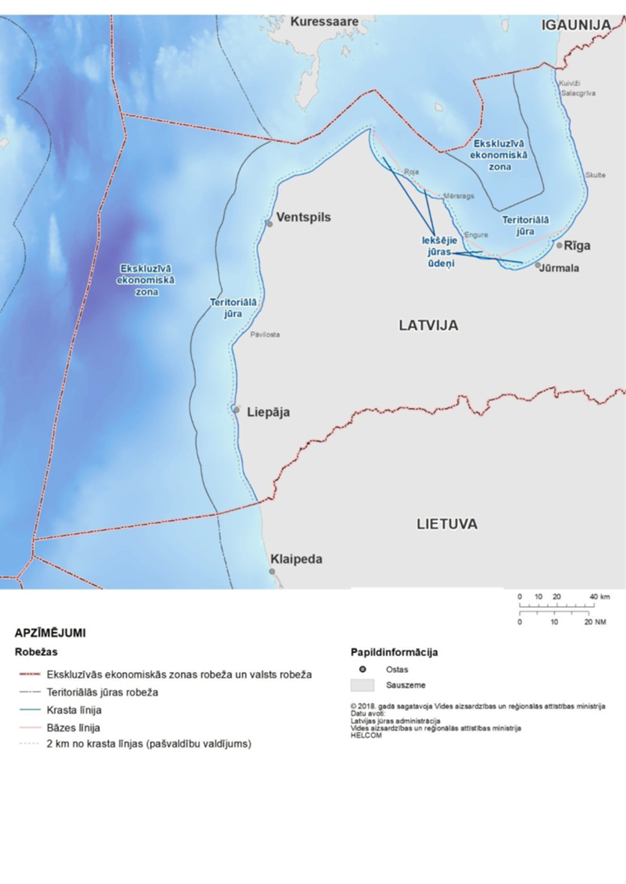 Pasākumu programma laba jūras vides stāvokļa panākšanai 2022.-2027. gadā.
Atbilstoši „Jūras Stratēģijas direktīvas” un Jūras vides aizsardzības un pārvaldības likuma   prasībām, Latvijai ir jāizstrādā un jāīsteno jūras stratēģija, kas ir vispusīgs, secīgi izstrādātu sistemātisku pasākumu kopums, lai panāktu un saglabātu labu jūras vides stāvokli, novērstu jūras vides stāvokļa pasliktināšanos Latvijas jurisdikcijā esošajos jūras ūdeņos. Jūras stratēģija ietver:
1) jūras vides stāvokļa sākotnējo novērtējumu (turpmāk – jūras novērtējums), laba jūras ūdeņu vides stāvokļa definēšanu,  vides kvalitātes mērķu un rādītāju noteikšanu (2012.g.; 2018.g.);  
2) jūras vides monitoringa programmas izstrādi (2014.g.; 2020.g.); 
3) pasākumu programmas izstrādi (2015.g., 2021.g.) un īstenošanu.
Esošā pasākumu programma ir tikusi izstrādāta periodam 2017.-2020.gads. Atjaunotā pasākumu programma jāizstrādā, aptverot direktīvas ieviešanas otro ciklu (2022.-2027.gads). Tādējādi vērtēšanai nodotā Pasākumu programma ir esošās Pasākumu programmas īstenošanas rezultātu novērtējums un pasākumu aktualizācija.
Plānošanas dokumenta izstrādes mērķis
Programmas mērķis ir noteikt nepieciešamos pasākumus stratēģiskā mērķa – laba jūras vides stāvokļa panākšanai un saglabāšanai Latvijas jurisdikcijā esošajos jūras ūdeņos atbilstoši Direktīvas un  Likuma prasībām. 
Tās sagaidāmais rezultāts – īstenojot Programmā paredzētos pasākumus, tiek sasniegti uz jūras novērtējuma pamata noteiktie jūras vides mērķi un tiek saglabāts vai panākts labs jūras vides stāvoklis Latvijas jurisdikcijā esošajos jūras ūdeņos, kā tas noteikts Direktīvā un Vides politikas pamatnostādnēs 2022. - 2027.gadam.
Jūras vides stāvoklis
Pasākumu programmas izstrāde un tās stratēģiskais ietekmes uz vidi novērtējums balstīts uz plašu zinātnisko pētījumu par jūras vides stāvokli un antropogēno slodzi rezultātiem. Pasākumu programmas 1.cikla rezultātu un jūras vides stāvokļa izmaiņas dažādos aspektos vērtējuši:
Hidroekoloģijas institūts;
Latvijas vides, ģeoloģijas un meteoroloģijas centrs;
SIA “Procesu analīzes un izpētes centrs”;
SIA “AKTIIVS;
Tāpat izmantoti HELCOM dati un novērtējumi par jūras vides stāvokli un slodzēm.
Definētas jomas, kurās netiek sasniegts labs jūras vides stāvoklis
Jūras vides stāvokli raksturojošie kvalitatīvie raksturlielumi:
D1 – bioloģiskā daudzveidība;
D2 – svešās sugas;
D3- komerciāli izmantotās zivis;
D4- barības ķēdes;
D5 – eitrofikācija;
D6 - Jūras dibena integritāte;
D7- izmaiņas hidrogrāfiskajos apstākļos;
D8 – piesārņojošo vielu koncentrācijas jūras vidē, t.sk. attiecībā uz naftas piesārņojumu;
D9 - piesārņojošo vielu koncentrācijas zivīs un citās jūras veltēs;
D10 - Jūru piesārņojošie atkritumi;
D11 - Jūrā ievadītā enerģija (troksnis).
Pasākumu programma ietver:
Īsu  esošās situācijas jūras vides politikas jomā raksturojumu, norādot uz būtiskākajiem plānošanas dokumentiem un tajos ietvertajām nostādnēm. Īsi  raksturo esošo jūras vides stāvokli, definējot galvenās problēmas.
Secināts, ka no visiem analizētajiem raksturlielumiem lielākais risks nesasniegt LJVS pastāv attiecībā uz: D1 “Bioloģiskā daudzveidība”, D2 “Svešās sugas”, D5 “Eitrofikācija”, D8 “Piesārņojošas vielas” un D10 “Jūru piesārņojošie atkritumi”;
Pasākumu programma definē Jūras vides mērķus;
Pamatojoties uz veikto novērtējumu, izstrādāti pasākumi laba jūras vides stāvokļa sasniegšanai un papildus pasākumi gadījumos, kad tie nepieciešami Jūras vides mērķu sasniegšanai.
Jūras vides mērķi
Pasākumu programmā noteikti šādi Jūras vides mērķi: 
JVM1: Antropogēnās aktivitātes nav negatīvi ietekmējušas jūras biotopus un sugas;
JVM2: Jūras resursu izmantošana ir ilgtspējīga un nedegradē ekosistēmu;
JVM3: Eitrofikācija nerada negatīvu ietekmi uz Jūras ekosistēmu;
JVM4: Jūrai raksturīgs hidromorfoloģisks stāvoklis;
JVM5: Piesārņojošo vielu koncentrāciju līmenis nerada nevēlamu ietekmi uz jūras ekosistēmu;
JVM6: Cietie atkritumi nerada nevēlamu ietekmi uz jūras ekosistēmu;
JVM7: Troksnis un cita veida enerģija nerada nevēlamu ietekmi uz jūras ekosistēmu.
Jūras vides mērķu sasniegšana
Katram Jūras vides mērķim ir definēts:
 Rīcības virziens mērķa sasniegšanai,
izstrādāti Pasākumi izvirzītā mērķa sasniegšanai, 
noteikts darbības/pasākuma rezultāts;
Jūras vides mērķiem JVM 1, JVM 3, JVM 5 un JVM 6 ir definēti pasākuma īstenošanas rezultatīvie rādītāji
Prognozējamo ietekmju uz vidi novērtējums
Kopumā darbības katra no Jūras vides mērķiem ietvaros atstās tiešu un pozitīvu ilgtermiņa ietekmi uz Latvijas Jūras teritoriju un Baltijas jūru kopumā.
Aktualizējot un pilnveidojot pasākumu programmu jaunajam plānošanas periodam, tiek ņemtas vērā konstatētās problēmas un, izvērtējot esošos pasākumus, noteikti jauni, alternatīvi pasākumi, kas vērsti uz jūras vides aizsardzību un tās stāvokļa uzlabošanu ilgtermiņā. 
Izvērtējot plānošanas dokumentā noteiktos mērķus un pasākumus to sasniegšanai, tika konstatēts, ka prognozējamas tikai pozitīvas tiešas un netiešas ietekmes uz jūras vides stāvokli.
Pamatojoties uz veikto Pasākumu programmā ietverto pasākumu prognozējamās ietekmes uz vidi izvērtējumu un ņemot vērā to, ka tās tiek īstenotas Latvijas jūras telpā, kas ir daļa no Baltijas jūras ekosistēmas, var secināt, ka sasniedzot Pasākumu programmā noteiktos mērķus, kopumā tiks uzlabots Baltijas jūras vides stāvoklis. 
Būtiskākās pozitīvās ietekmes prognozējamas Rīgas jūras līcī un Latvijas kaimiņvalsts Igaunijas teritoriālajā jūrā un ekskluzīvajā ekonomiskajā zonā, tiešā jūras robežas tuvumā. Pozitīvi tiks ietekmēta jūras vide arī Lietuvas jūras teritorijā, kas ir otra valsts ar kuru Latvijai ir jūras robeža.
Summāri, ņemot vērā starptautiskās vienošanās, šī Pasākumu programma ir Latvijas ieguldījums kopējā Baltijas jūras vides stāvokļa uzlabošanā. Ņemot vērā to, ka jūrā nepastāv fiziskas valstu robežas, jūras straumes, vēja ietekmes u.c. faktorus, ir gandrīz neiespējami kvantitatīvi definēt katras valsts ieguldījumu un veikto pasākumu ietekmju robežas.
Rekomendācijas
Stratēģiskā ietekmes uz vidi novērtējuma procesā nav izstrādātas rekomendācijas papildus pasākumiem, taču tiek rekomendēts, izvērtējot bentiskos biotopus un jūras hidroloģiskos apstākļus, tai skaitā sanešu plūsmas, kā vienu no identifikatoriem apzināt un vērtēt ģeoloģisko uzbūvi, iežu litoloģisko sastāvu, vērtēt arī pazemes ūdens pieplūdi jūrā, kas ir Baltijas artēziskā baseina noplūdes apgabals, un jūras ģeoloģisko darbību.
Paldies par uzmanību
Jautājumi, komentāri…….


Vides eksperte Inga Gavena, t.29545377, E-pasts:inga.gavena@gmail.com